Flexible Leadership: Using the Matrix to Have Conversations for a Shared Purpose
Jen Nardozzi & Scott Herbst
To engage with chat, keep this page open.
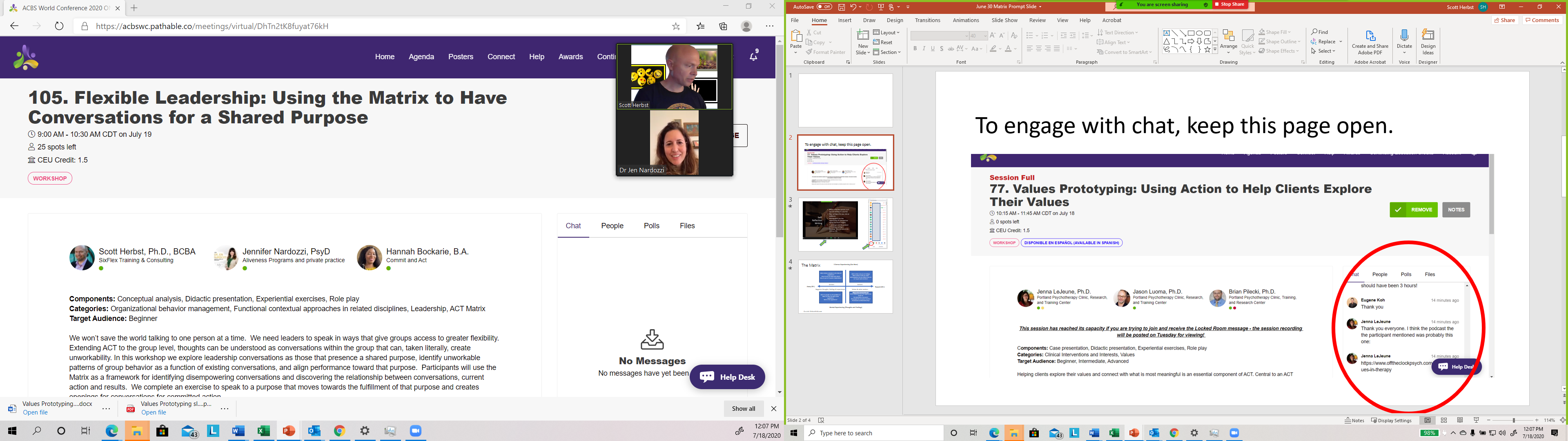 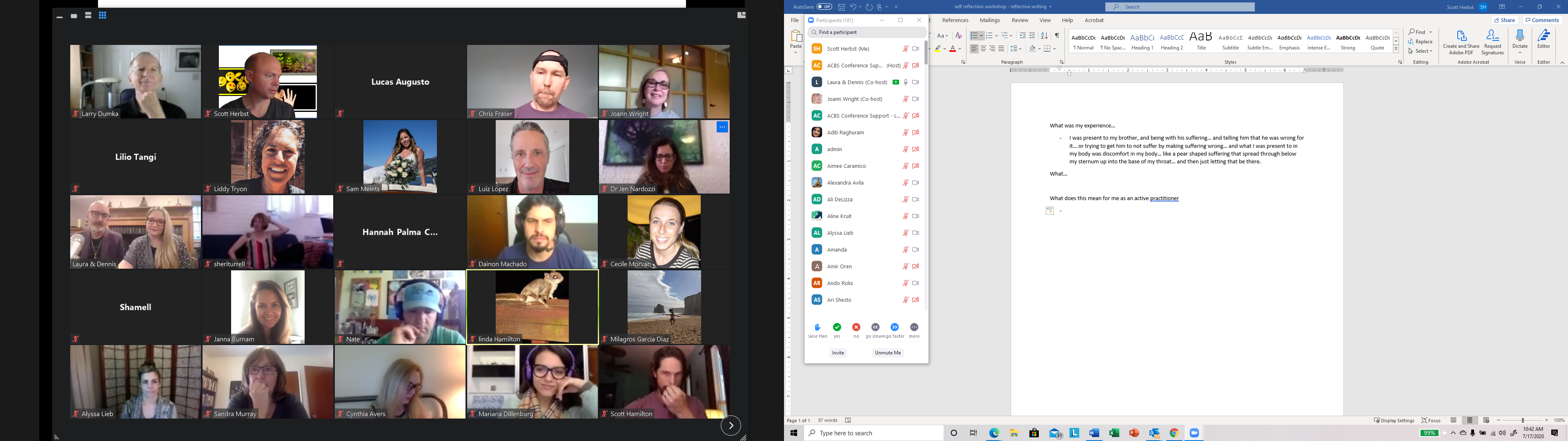 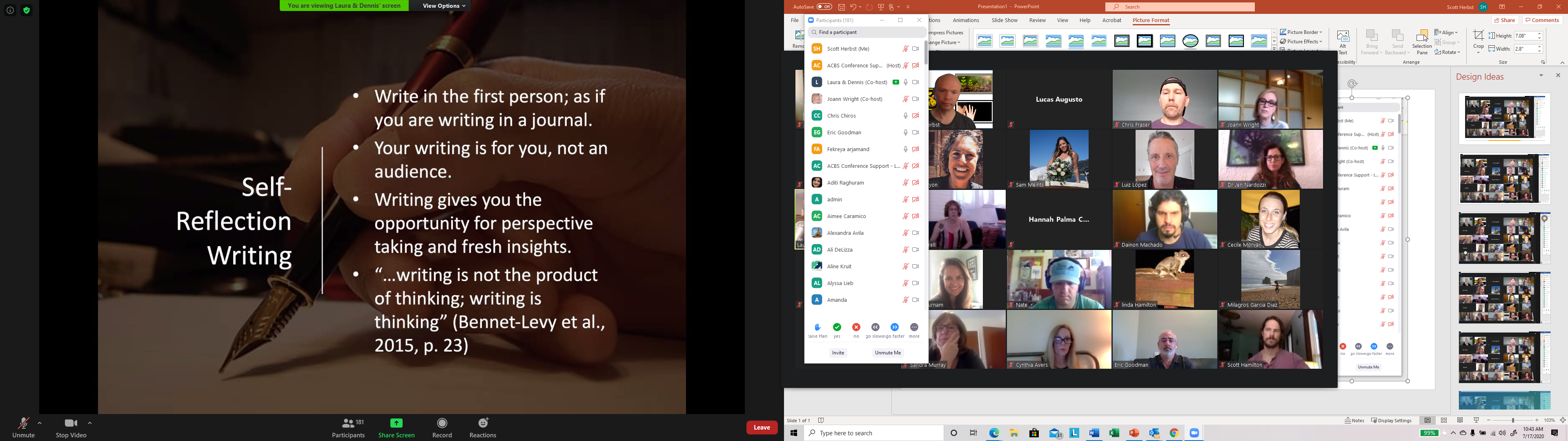 The Matrix
5 Senses Experiencing (Out Here)
What actions are you not taking?
What actions could you take?
What promise can you make to be and act toward what matters?
What actions correlate to the talk and experience?  
How do you act with each other?
How do you act towards stakeholders?
Actions
Actions
Away (SR-)
Toward (SR+)
Negative thoughts, feelings & experience
Values & what matters
What is the conversation for?
What difference does the group make for: 
The immediate consumer/participants?
The people they touch?
The broader world/community?
What do people say the problem is?  
What do they say about their experience?  
What is the experience?
Mental Experiencing (Thoughts and Feelings)
Go visit: DrKevinPolk.com
[Speaker Notes: So now we’re going to get into how to deal with this and we’re going to use the ACT Matrix… This is a really simply tool that pulls out all of the confusing language of ACT like defuision and self as context (thought it’s actually all in there) and just gives you a way of assessing what’s guiding your behavior, and then identifying and taking actions that support where you want to go in life. 

Go visit Kevin Polk…]
Breakout Questions 1
Immediately and long term, what difference does the group make:
For the immediate consumers/participants?
The people they touch?
The larger community/world
What is the problem?  What’s thwarting progress toward that?
The Matrix
5 Senses Experiencing (Out Here)
What actions are you not taking?
What actions could you take?
What promise can you make to be and act toward what matters?
What actions correlate to the talk and experience?  
How do you act with each other?
How do you act towards stakeholders?
Actions
Actions
Away (SR-)
Toward (SR+)
Negative thoughts, feelings & experience
Values & what matters
What is the conversation for?
What difference does the group make for: 
The immediate consumer/participants?
The people they touch?
The broader world/community?
What do people say the problem is?  
What do they say about their experience?  
What is the experience?
Mental Experiencing (Thoughts and Feelings)
Go visit: DrKevinPolk.com
[Speaker Notes: So now we’re going to get into how to deal with this and we’re going to use the ACT Matrix… This is a really simply tool that pulls out all of the confusing language of ACT like defuision and self as context (thought it’s actually all in there) and just gives you a way of assessing what’s guiding your behavior, and then identifying and taking actions that support where you want to go in life. 

Go visit Kevin Polk…]
Breakout Questions 2
Lower Left – Group conversations/Experience
What do the members say about the problem? 
What do they say about things (themselves/others/circumstances) in relation to the problem
What is the general mood or experience of members?  
Upper Left – Group actions - away
What actions do we take consistent with conversations?
Upper Right – Group actions – toward
What actions do we not take toward our purpose?
The Matrix
5 Senses Experiencing (Out Here)
Promised actions and ways of being.
How we act
Actions
Actions
Away (SR-)
Toward (SR+)
Negative thoughts, feelings & experience
Values & what matters
What we’re really about…
What we say…

And the experience
Mental Experiencing (Thoughts and Feelings)
Go visit: DrKevinPolk.com
[Speaker Notes: So now we’re going to get into how to deal with this and we’re going to use the ACT Matrix… This is a really simply tool that pulls out all of the confusing language of ACT like defuision and self as context (thought it’s actually all in there) and just gives you a way of assessing what’s guiding your behavior, and then identifying and taking actions that support where you want to go in life. 

Go visit Kevin Polk…]
The Matrix
5 Senses Experiencing (Out Here)
Make a decision
We keep getting in fights about how we make each other feel
Actions
Actions
Away (SR-)
Toward (SR+)
Negative thoughts, feelings & experience
Values & what matters
We’re here to empower people to be leaders and transform their communities
We’ve been having this should we/shouldn’t we conversation
Mental Experiencing (Thoughts and Feelings)
Go visit: DrKevinPolk.com
[Speaker Notes: So now we’re going to get into how to deal with this and we’re going to use the ACT Matrix… This is a really simply tool that pulls out all of the confusing language of ACT like defuision and self as context (thought it’s actually all in there) and just gives you a way of assessing what’s guiding your behavior, and then identifying and taking actions that support where you want to go in life. 

Go visit Kevin Polk…]
Leadership Conversations
Touch on all quadrants of the Matrix
Identify the stuck ways of being and acting (left side)
Point back to the shared purpose and vision (lower right)
Make a promise for committed action and who you will be in the service of that (upper right)